Seguridad en los Dispositivos
Alejandro Fernández Blanco
Febrero 2019
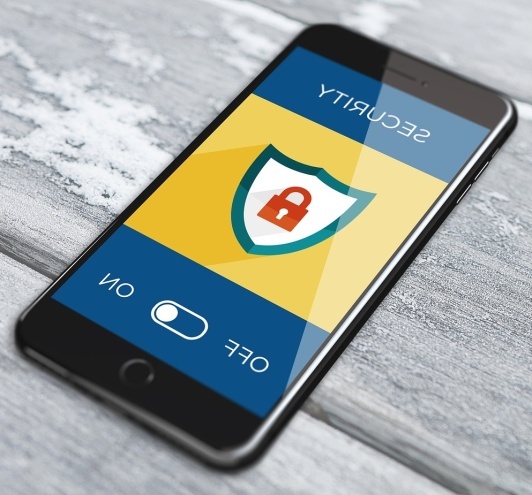 Objetivos
Concienciación  de la necesidad de poner seguridad en los Dispositivos
Ventajas e Inconvenientes
Cómo evaluar la seguridad de nuestro dispositivo.
¿Qué es la seguridad en los móviles?
Los teléfonos inteligentes (smartphones) cuentan con sistemas operativos similares a un ordenador, y tienen la ventaja del uso de redes geográficamente distribuidas a nivel global. Lo cual los hace vulnerables a riesgos derivados por virus o ataques informáticos.
Los usuarios de teléfonos móviles han ido incrementando en los últimos años, debido a la extensa variedad de aplicaciones que pueden instalar. Aproximadamente el 60,8% tienen un Smartphone.

Wikipedia
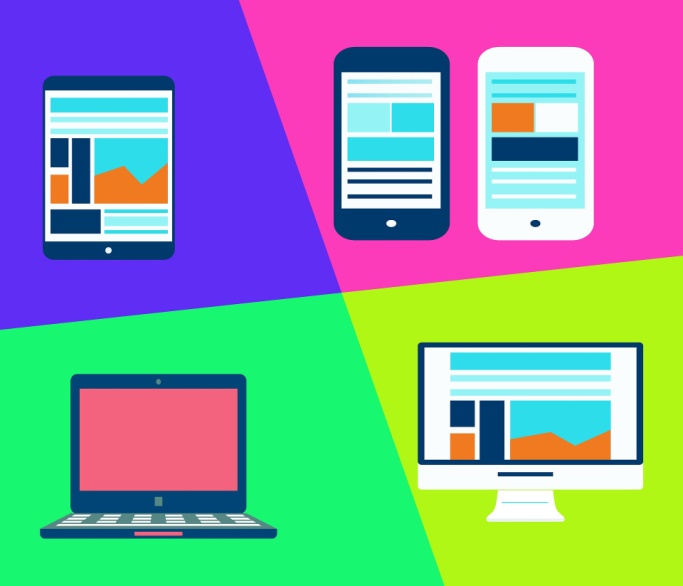 Por qué necesita seguridad mi dispositivo
Para evitar que cualquier pueda acceder a mi línea ni mis datos si pierdo el dispositivo o me lo roban.
Para evitar que cualquier aplicación tenga acceso a mi contenido sensible como fotos, contactos o contraseñas.
Para evitar que cualquier aplicación tome el control de mi dispositivo y envíe mi información a servidores remotos.
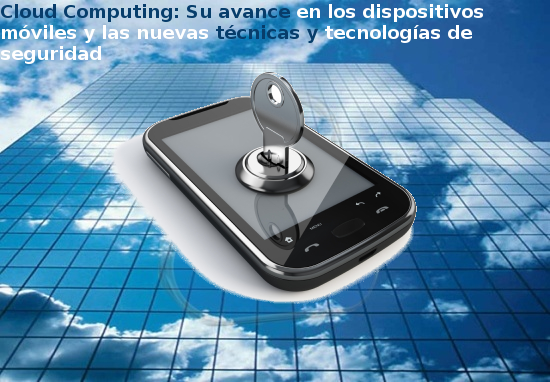 Son ejemplos de posibles daños sobre nuestros datos a la hora de no aplicar correctamente la seguridad en nuestros dispositivos.
La seguridad es buena!!
Todos los dispositivos vienen con un nivel de seguridad básico: el PIN de la SIM.
Para evitar que amigos o familia espíen nuestros dispositivos, añadimos un desbloque por patrón o por PIN que añade un segundo nivel de seguridad. 
Y es que, cuando tenemos algo que proteger siempre se añade seguridad para evitar que terceras personas accedan a esa información que nos hace vulnerables.
La respuesta a todo esto es que siempre que se añade seguridad no es por evitar que terceros entren en nuestros espacios privados, sino evitar que los que tenemos cerca y que son de fiar, no indaguen en nuestras cosas. Es un error muy común pensar que hay que protegerse de los amigos, pues son más peligrosos los que no están tan cerca.
¿Qué quieren de nosotros los ladrones de información?
Pueden obtener nuestras fotos para hacernos chantajes.

Pueden tomar nuestras contraseñas en redes para suplantar la identidad.

Pueden capturar nuestros datos bancarios para comprar a nuestro nombre.

El uso de aplicaciones móviles de dudosas fuentes, pueden vulnerar la seguridad de los dispositivos para acceder a nuestros datos multimedia o de seguridad para enviarlos a diferentes sitios y difundir el contenido SIN necesidad de pedir permisos.
¿Ponemos seguridad cuando quiero una aplicación?
Al instalar una aplicación que se hace popular, no prestamos atención muchas veces del lugar de procedencia o de la veracidad de la fuente. Asimismo no prestamos atención a los permisos que nos solicita para poder disponer de la aplicación lo antes posible.

A veces, rechazar el permiso de acceso a la cámara o al micrófono supone no instalar la aplicación, pero nos garantiza que la aplicación no nos tome capturas de imagen o grabación de conversaciones sin consentimiento.
Cuidado!!!
No todas las herramientas de terceros que instalamos en nuestros dispositivos nos piden nuestro consentimiento antes de hacer estos seguimientos, lo cual es aún más peligroso. Incluso hay veces que aceptamos sin darnos cuenta el compartir este tipo de datos, entre otros muchos que afectan a nuestra privacidad, por el simple hecho de no leer los acuerdos que suelen aparecer en pantalla al instalar un nuevo software.
Infección de mi dispositivo por redes sociales
https://www.youtube.com/watch?v=2cZ73Tx2cK4
Preguntas sobre el vídeo
¿Cuándo se infecta el dispositivo? – Cuando abre un correo electrónico de una fuente dudosa o desconocida.
¿Necesita abrir el correo que no sabe de quién es? - NO
¿Qué necesita para evitar este tipo de ataques? – Un antivirus activo y actualizado
¿Qué deberíamos hacer? – No pinchar en remitentes o enlaces dudosos.
¿Qué hago?
Tener certeza de que descargo aplicaciones de sitios oficiales que ofrecen las mayores garantías

No pinchar sobre enlaces de dudosa consideración ni en archivos que puedan ser aparentemente inofensivos. 

No obstante, si queremos ver todo lo que nos mandan, tener instalado un antivirus para evitar contagios antes de que sea tarde.

Mantener mis aplicaciones actualizadas y comprobar los permisos dados a las aplicaciones que instalamos.
¿Cómo revisar los permisos de mis aplicaciones?
En los ajustes, la configuración de aplicaciones, en los permisos sobre cada aplicación.
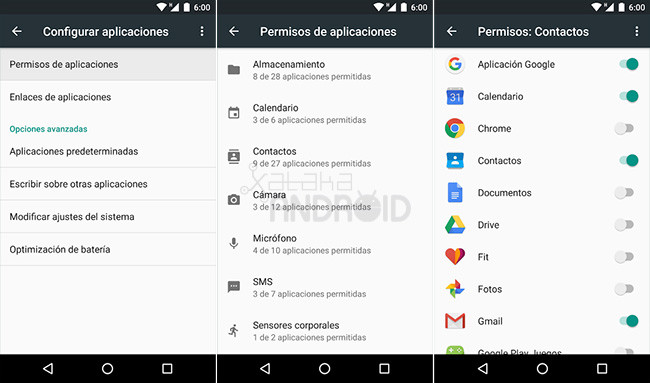 Ejercicio
Comprueba los permisos que has dado a tus aplicaciones
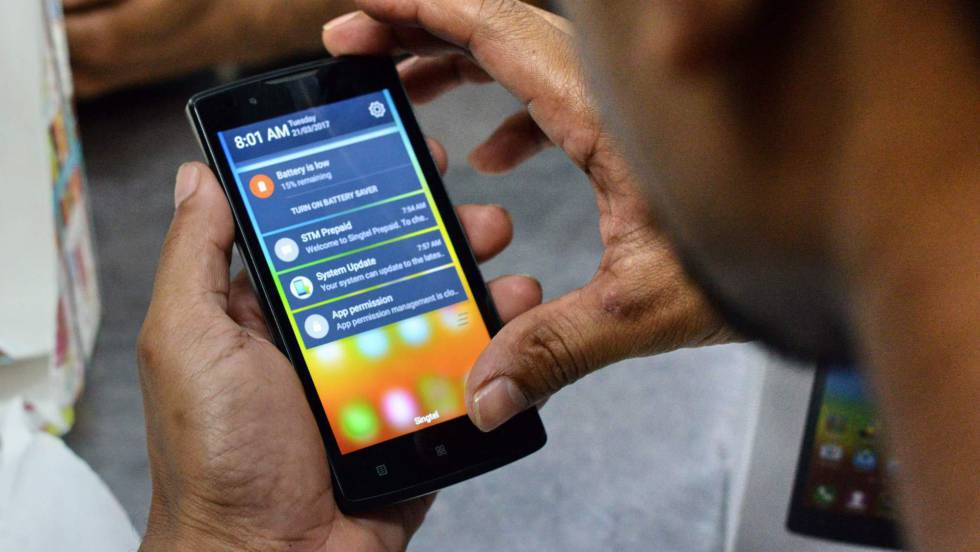 https://elpais.com/tecnologia/2017/03/27/actualidad/1490626770_125439.html
Bibliografía
Wikipedia
Pantallas amigas
https://elpais.com/tecnologia/2017/03/27/actualidad/1490626770_125439.html

Imágenes:
https://pixabay.com/es/seguridad-cibern%C3%A9tica-smartphone-2765707/
https://pixabay.com/es/dispositivo-m%C3%B3viles-971480/
https://www.flickr.com/photos/coecys/7918597932